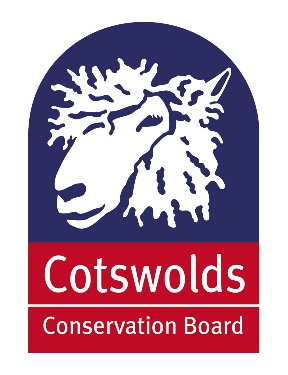 Cotswold
 Gateways
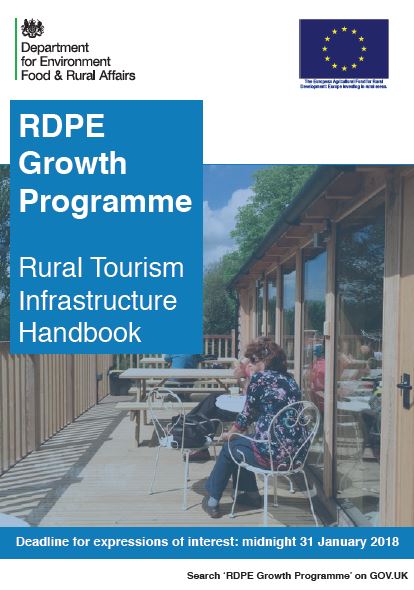 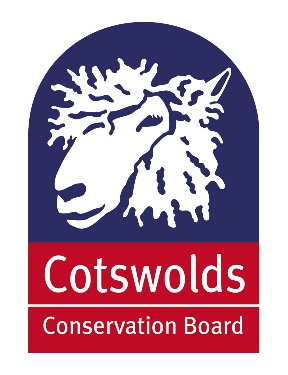 Cotswold
 Gateways
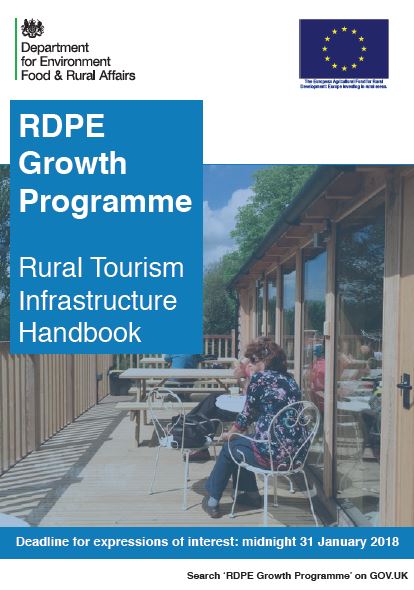 Growth Tourism Call  What it wants
 
Economic development
Capital – no staff
Support jobs
£35k+
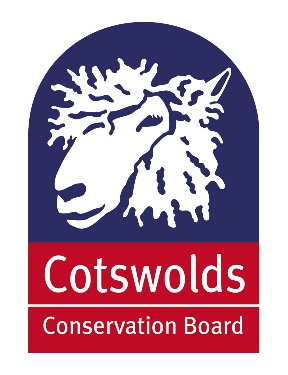 Growth Tourism Call - What it wants
Fit with National Programme and Local Enterprise Partnership (LEP) Priorities
 
The aim is to support projects that will encourage more tourists to come, to stay longer and to spend more money in rural areas. (Nat)
 
Increase visitor numbers, particularly the off-peak season between October and March, leading to more overnight stays. (OxLEP)
 
Create infrastructure to develop outdoor activities particularly walking and cycling for both the Forest of Dean and Cotswold areas. (GFirst)
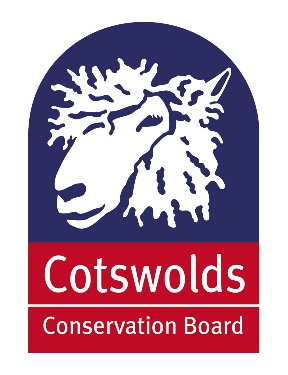 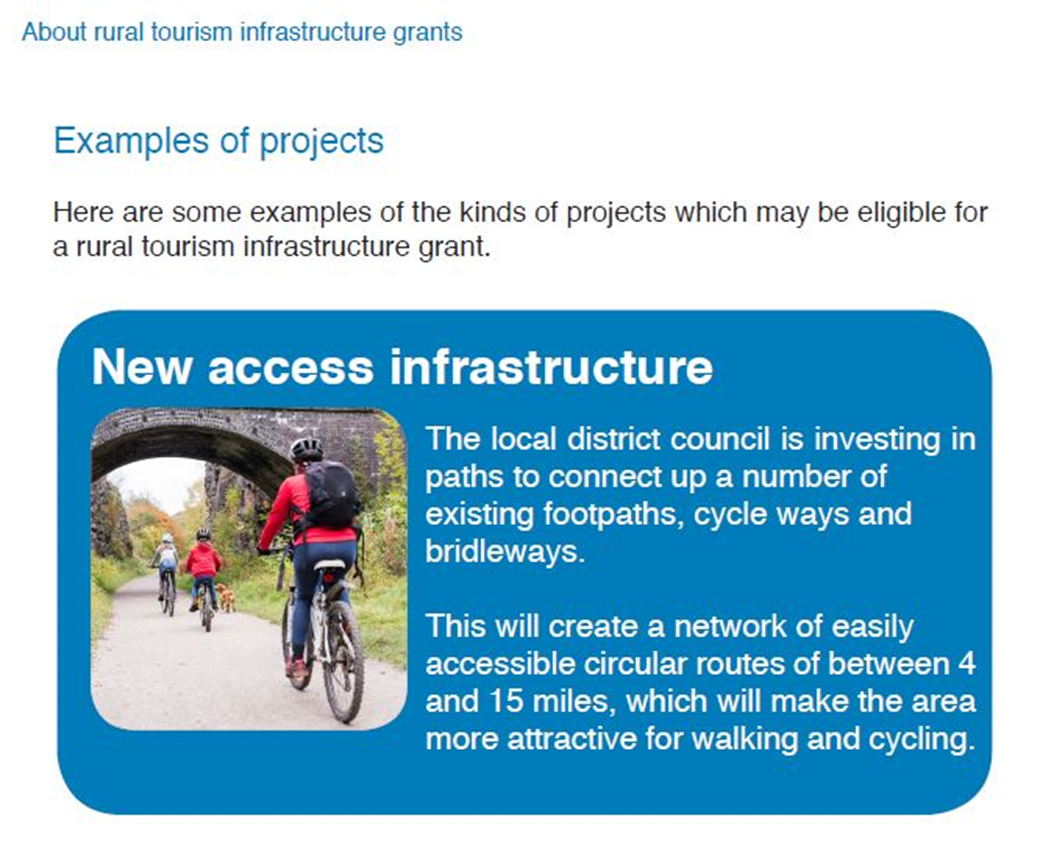 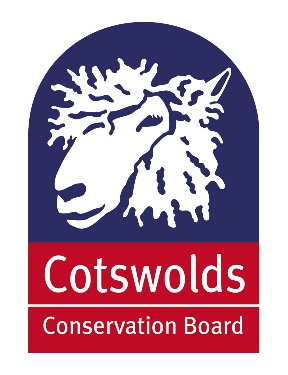 Project Proposal
 
AONB wide - 3 LEP areas, Gloucestershire, Oxfordshire & West of England
 
Cycle links – gap in the Cotswolds network
Gateways (Boards) with improved walking/cycling routes running out from them
Away from honeypots
Linked to public transport
Wanted by the local communities/businesses
Welcoming & accessible – broaden engagement
 
On line and physical interpretation
 
Discovered when out there
Map/Interpretation Boards/way marking at Gateways
Hard copy routes in gateway communities – businesses/shops/centres/accommodation
Researched
Downloadable routes PDF/GPX
Routes uploaded to commonly used GPS phone apps – Viewranger, Outdoors & Ordnance Survey
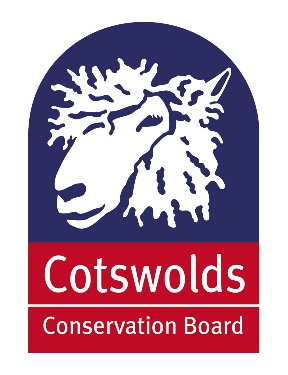 Method & Milestones
 
26th May 2017 – Expression of Interest Submitted
 
27th June – Expression of Interest Successful 
 
July – early November - Contacted selected long list of Parish & Town Councils & worked up detailed proposals with the partners that responded.  
 
November - Quotes based on detailed proposals & Bid written
 
30th November – Bid submitted on the deadline
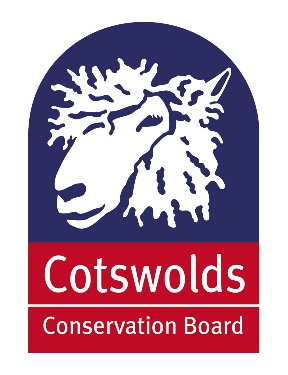 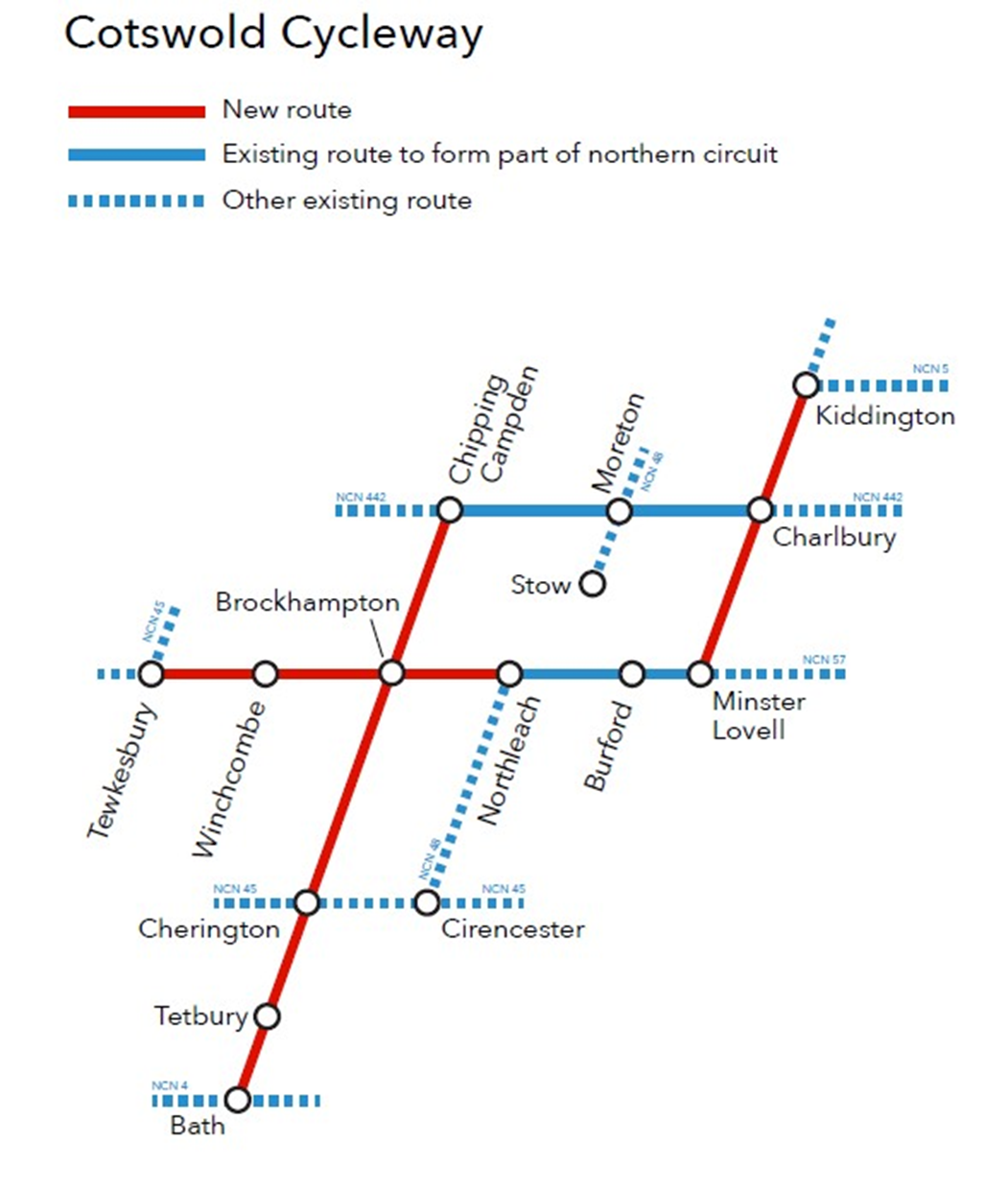 Where
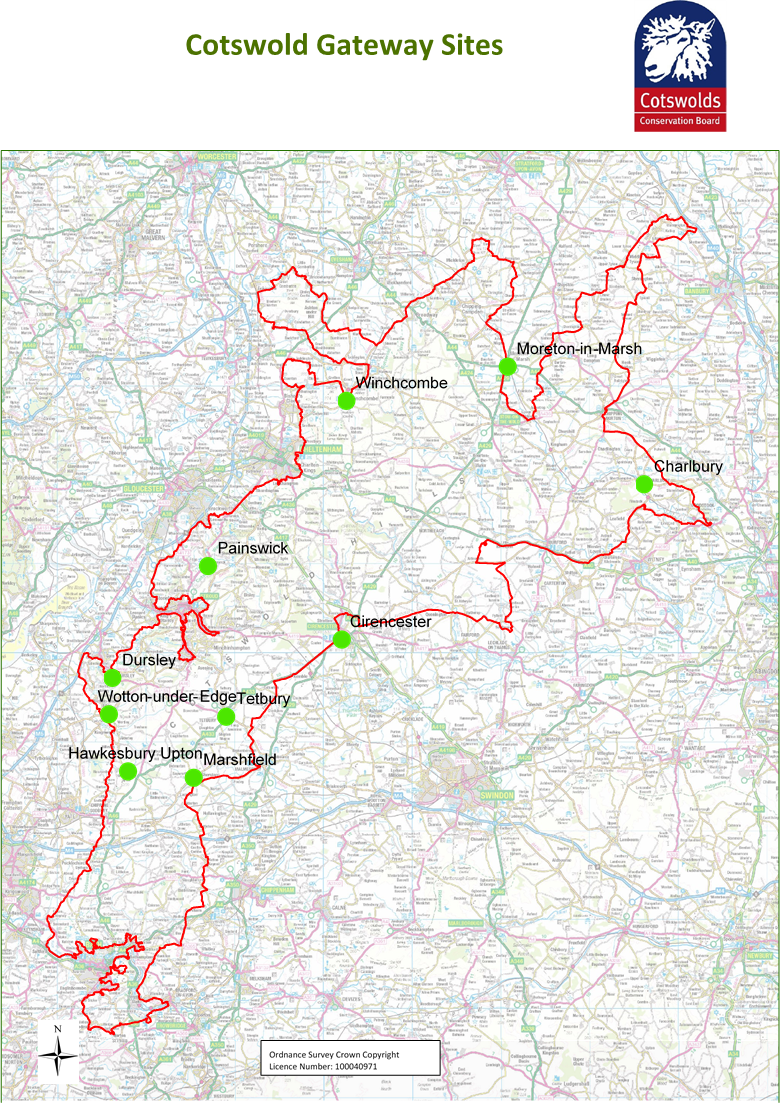 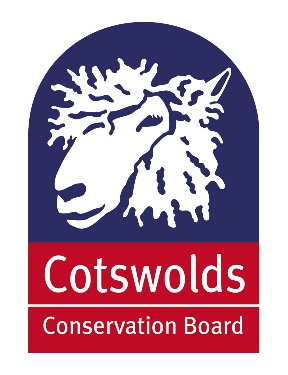 Where
Gateway Map
Charlbury		2 walking routes
Cirencester 		1 multi use cycling route
Dursley		2 walking routes
Hawkesbury Upton	2 walking routes
Marshfield 		4 walking routes
Moreton in Marsh	2 walking routes
Painswick		2 walking routes
Tetbury		1 walking route
Wotton  under Edge	4 walking routes and 3 cycling routes
Winchcombe		6 walking routes and 3 cycling routes
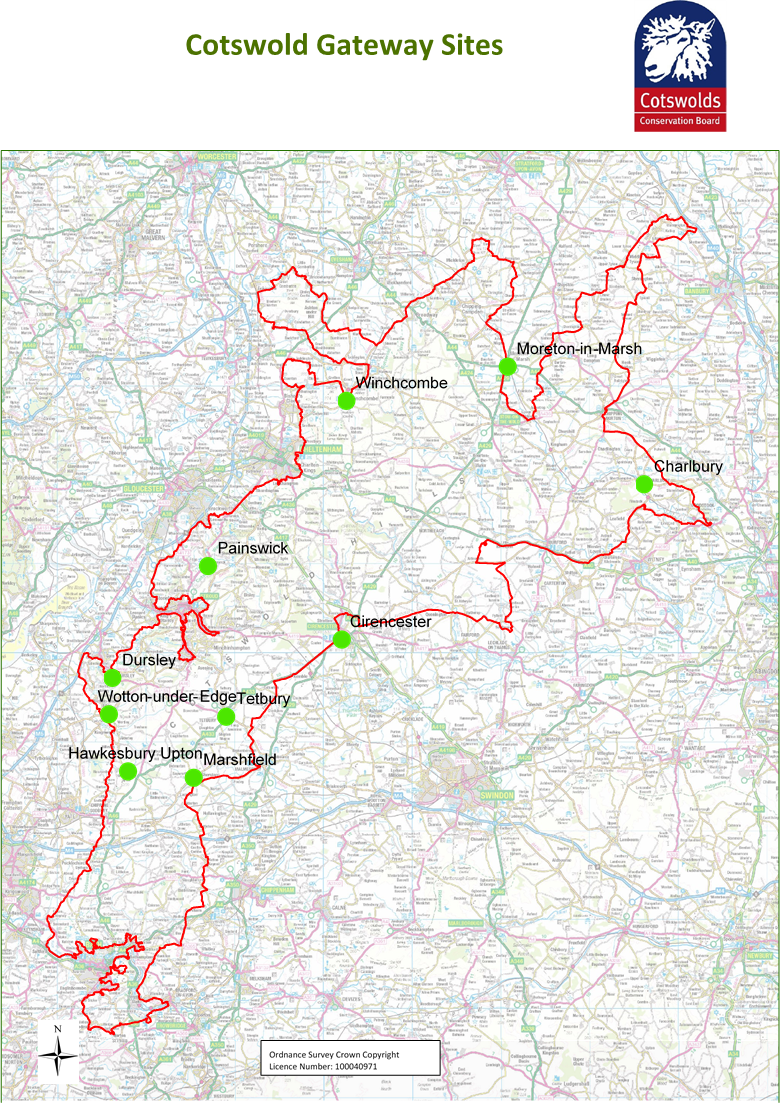 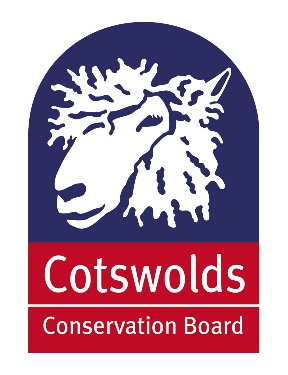 Where
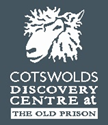 Gateway Map
Charlbury		2 walking routes
Cirencester 		1 multi use cycling route
Dursley		2 walking routes
Hawkesbury Upton	2 walking routes
Marshfield 		4 walking routes
Moreton in Marsh	2 walking routes
Painswick		2 walking routes
Tetbury		1 walking route
Wotton  under Edge	4 walking routes and 3 cycling routes
Winchcombe		6 walking routes and 3 cycling routes
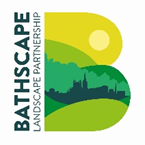 Circular path
7 radial routes
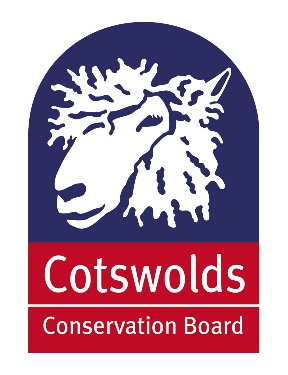 What
26 walking routes = 130 miles.
7 (Gateway) + 3 (cross Cotswolds) cycle routes = 180 miles
 
73 waymarking posts
884 waymarking signs on existing street furniture
29 kissing gates
9 surface improvement sites
 
£66k

Practical delivery – volunteer groups Inc. Cycle and Walking groups & Voluntary wardens
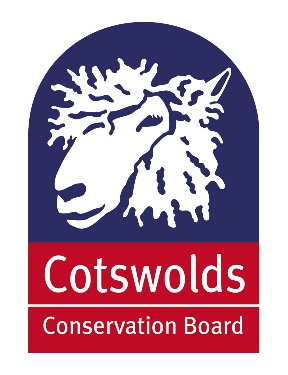 Next Steps

30th March 2018		Project starts (fingers crossed)

28th September 2018	Interpretation design complete

28th June 2019		Route improvements & way marking completed

30th August 2019		Boards & all Interpretative materials in place (real 			world & on-line)

5th October 2019		Programme launch